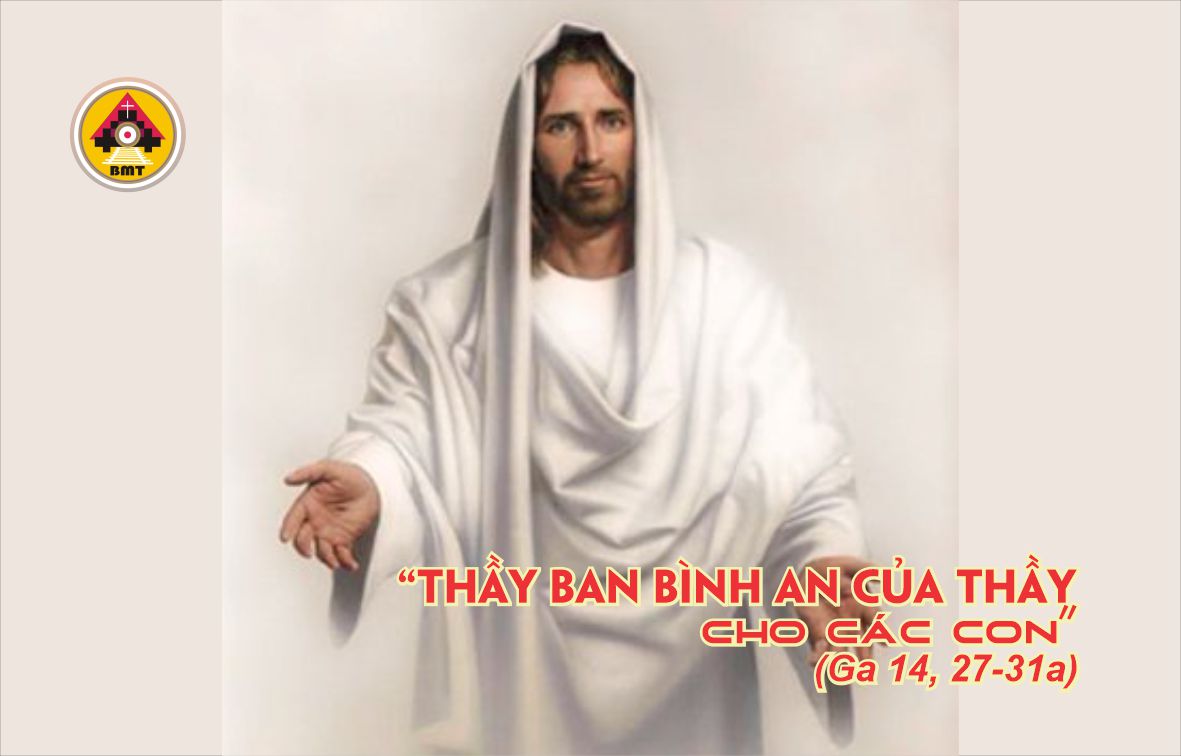 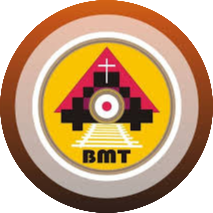 THỨ Ba TUẦN V PHỤC SINH
Ca Nhập Lễ
Hỡi tất cả những kẻ kính sợ Thiên Chúa, trẻ nhỏ và người lớn, hãy chúc tụng Chúa chúng ta, vì Người là sức mạnh, là phần rỗi, và là quyền năng Đức Kitô của Người – Alleluia.
Bài đọc 1. Cv 14, 18-27“Các ngài thuật cho giáo đoàn nghe những gì Thiên Chúa đã làm với các ngài”.Bài trích sách Công vụ Tông Đồ.
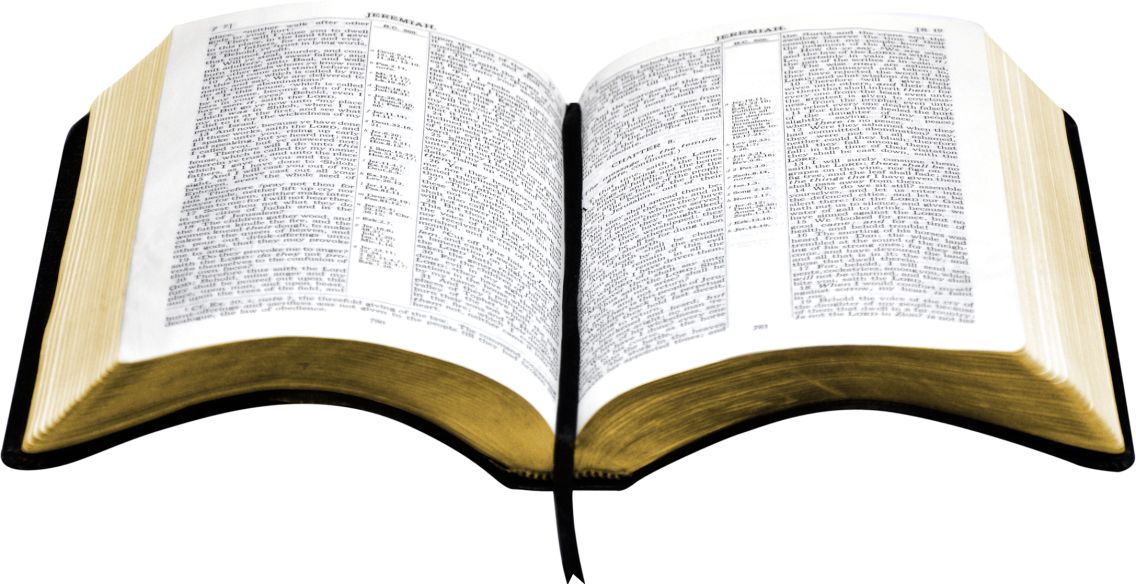 Đáp ca:
Tv 144, 10-11. 12-13ab. 21
Ðáp: Lạy Chúa, các bạn hữu Chúa nhận biết vinh quang nước Chúa
Alleluia:  Ga 16, 28
Alleluia, alleluia! – Thầy bởi Cha mà ra, và đã đến trong thế gian, bây giờ Thầy lại bỏ thế gian mà về cùng Cha. – Alleluia.
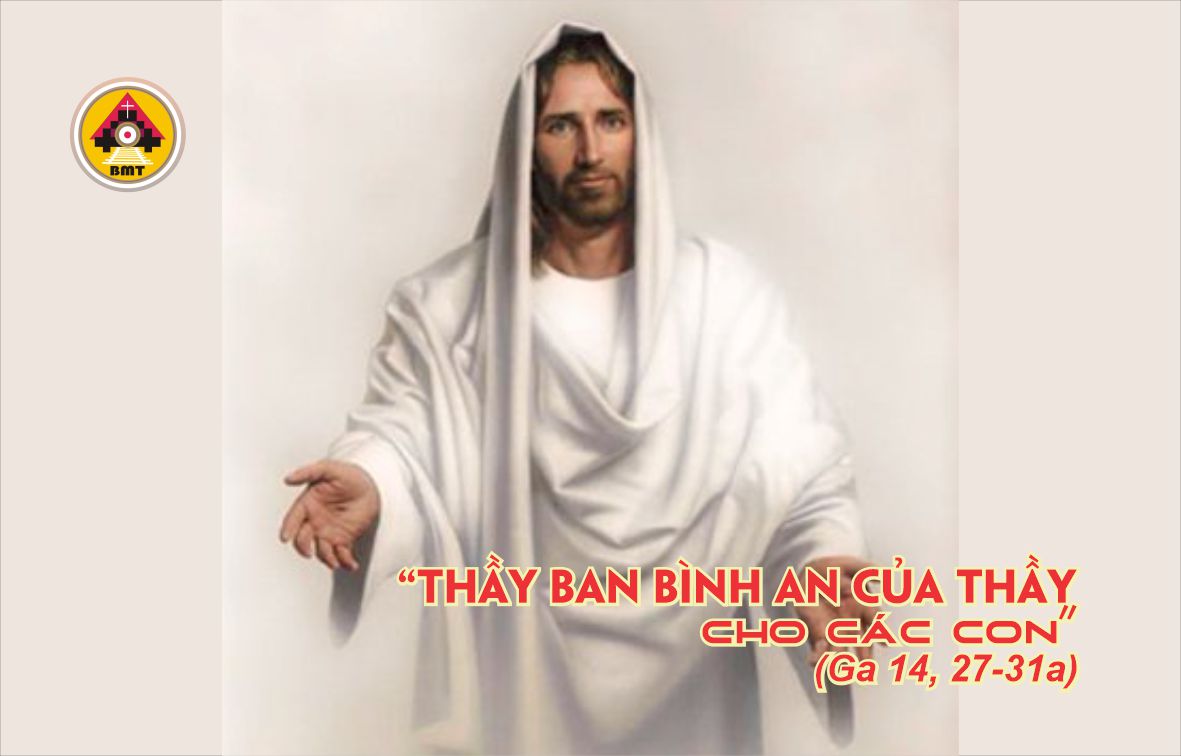 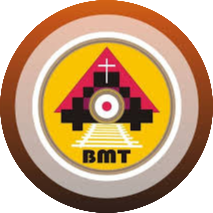 Phúc Âm: Ga 14, 27-31a
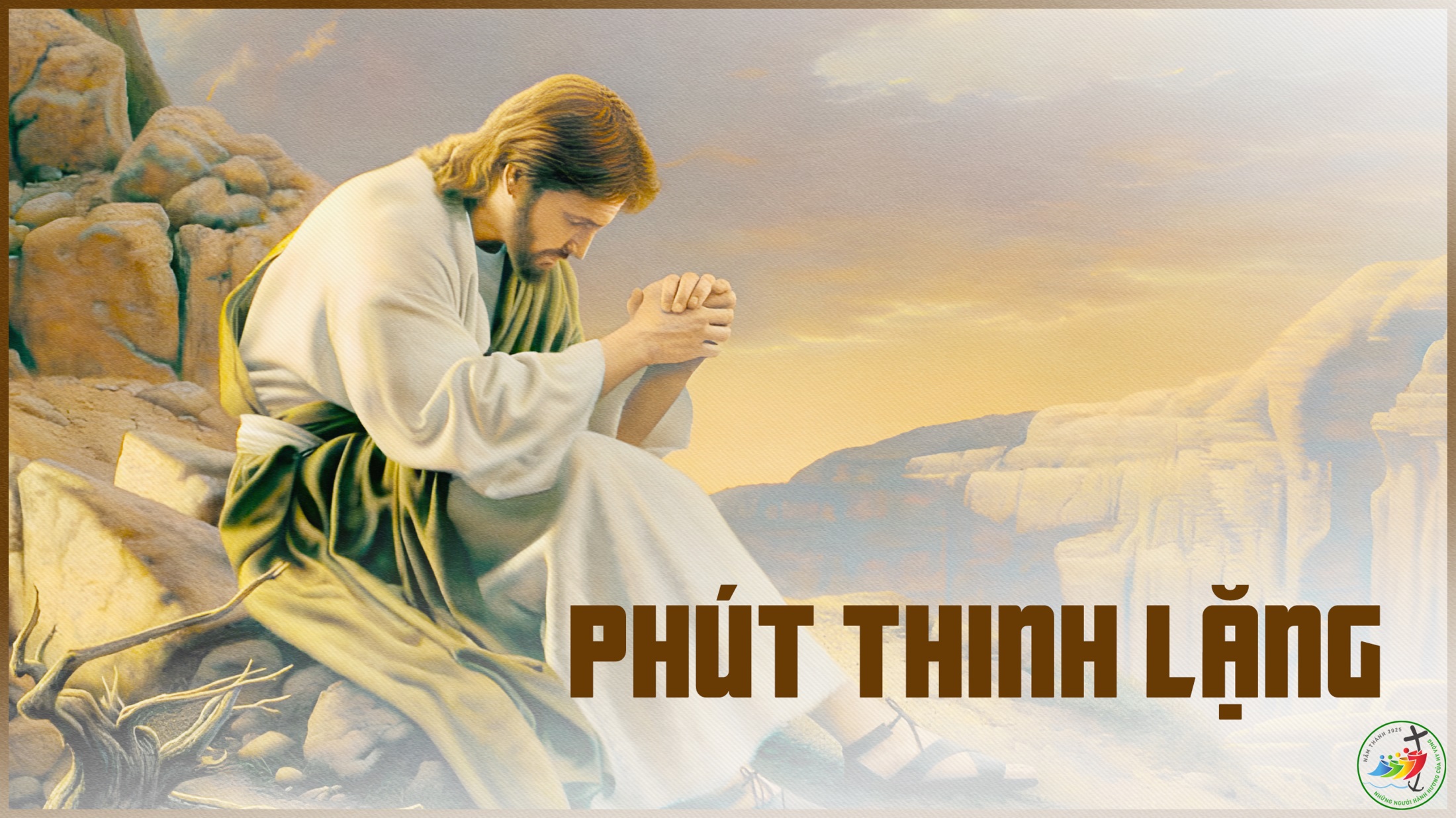 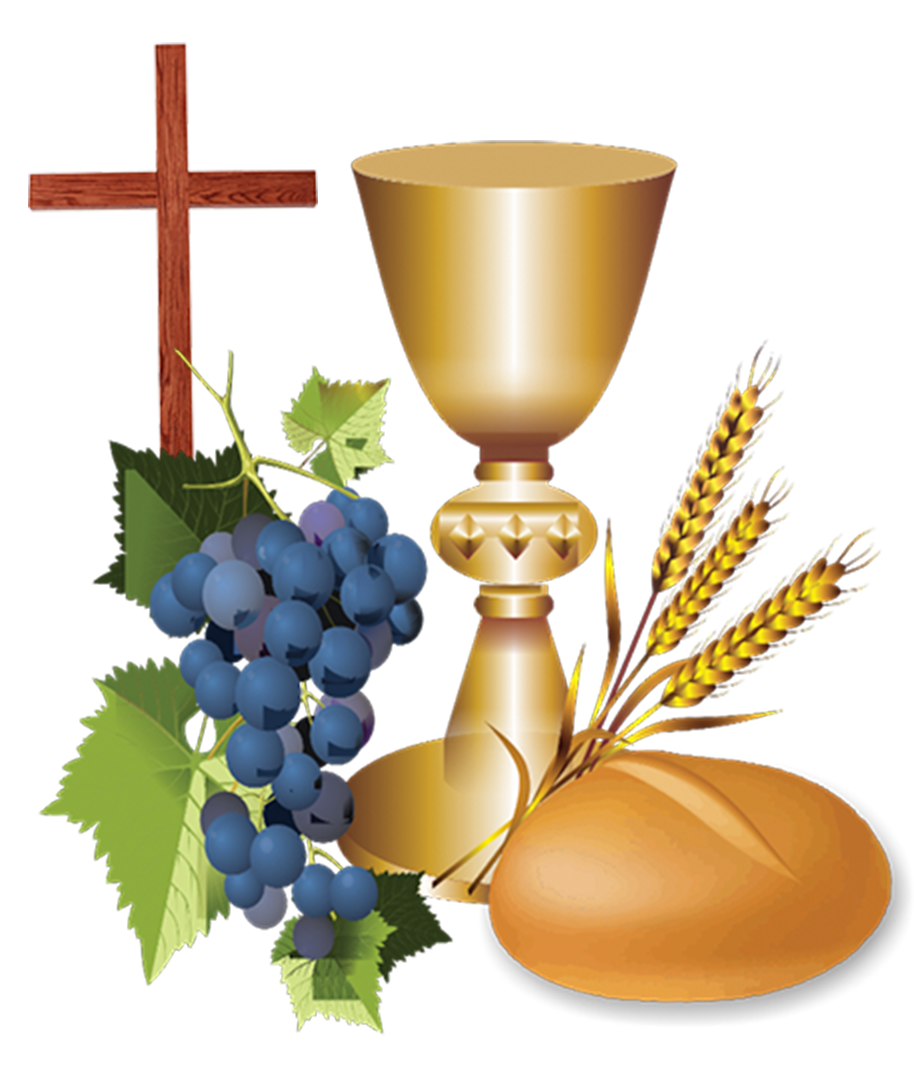 Ca Dâng Lễ
Ca Hiệp Lễ
Nếu chúng ta đã chết với Đức Kitô, chúng ta tin rằng chúng ta cũng sẽ cùng sống với Người – Alleluia.
Ca Kết Lễ
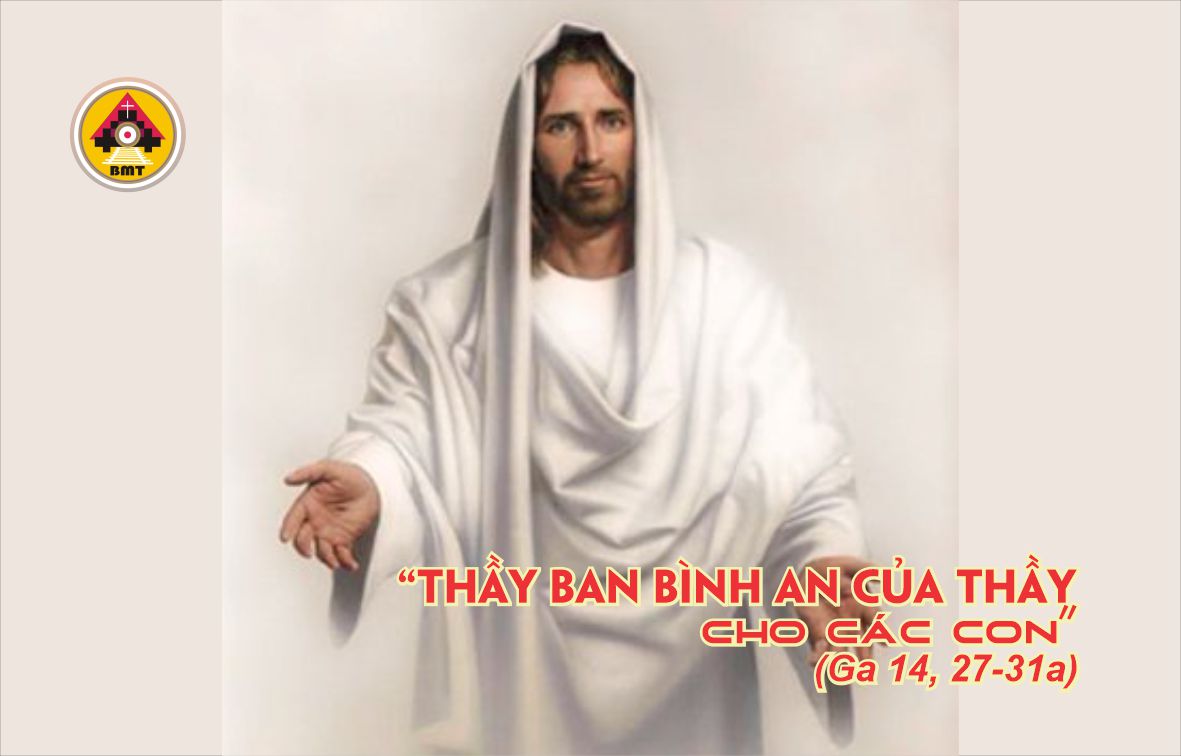 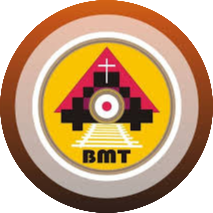 THỨ Ba TUẦN V PHỤC SINH